The Ministry of Higher Education and Scientific ResearchSalahaddin University-Erbil Language and Translation Centre Pre-Intermediate Level Year 2023-2024 Hall 2
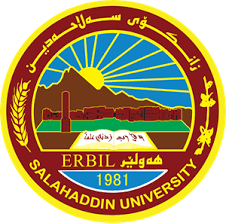 Unit 10
Nabaz Ismael 
Nabaz.hamad@su.edu.krd
07502191314
Cont.- Previous lecture revision- Study 1: Past Simple & Past Continuous- Study 2: Used to- Reading Section - Vocabulary list - Final Exam Examples
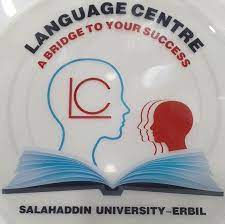 Unit 10: Study 1: Past Simple & Past Continuous
Unit 10: Study 1: Past Simple & Past Continuous
Unit 10: Study 1: Past Simple & Past Continuous
Final exam examples 

1. It was a nice event, but when ……………. .. a lot, everyone was getting wet.
Rained       b. raining     c. was raining     d. rain
2. She ………………. an old friend when She………………in the library. 
Met\was searching     b.   was meeting\searched     c. met\searched   d. meeting/searching
3. He …………………. to work when a dog ………… out in front of his car.       a. drove/ran     b. drove/was running     c. was driving/ran    d. was driving/was running
Unit 10: Study 1: Past Simple & Past Continuous
Final exam examples 
4.………….I was having dinner with my family, I …………the gunshot.
While/heard        b. while/was hearing          c. when/heard      d. when/was hearing
5. The lights suddenly ……………… out when we ……………… dinner.
Went/were cooking   b. were going/cooked    c. went/cooked   d. were going/were cooking
6. While I…………………. For the train, I…………….reading a book.
Was waiting\started    b. waited\was starting     c. waited\started        d. was waiting/was starting
Unit 10: Study 2: used to
Unit 10: Study 2: used toFinal Exam Examples 1.She ………………..play piano before 5 years.     a. use to          b. used to         c. used           d. was using  2. The students ………………… online classes, but now they love it.did not use to like     b. did not used to like   c. did not use to liked    d. did use not to like.  3. I ……………..Spain only one time which was in 2010.Used to go to           b. go to         c. went to.           Was going
Unit 10: Study 2: used toFinal Exam Examples 4. My brother used to…………..fast till the accident.Drives           b. drive               c. driving              d. drove  5. Jacked used to sell cars, oh ……………..Did he use to do that?          B. did he used to do that?Did he use to did that?         D. did he was using to do that?
Reading Section  Reading p. 91        (25 marks)1. This illness has …………different symptoms                 b. 3            c. 4             d. 52. The main causes of this illness are         a. deadly bacteria           b. nut              c. flowers             d. nuts and flowers 3. the people must suffer from a. diseases               b. allergies            c. both               d. none
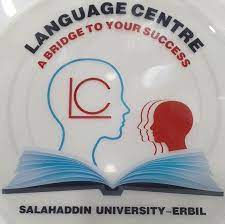 Reading Section  Reading p. 91        (25 marks)4. …………….predict that this epidemic is going to be one of the biggest problems in the next hundred year. a. people                   b. patients                 c. scientists               d. governments 5. for adults, it is ………….in some parts of the world.a. ½                 b. 1/3                c. ¼                 d. 1/5 6. Why did people use to suffer from many more illnesses?a. medicine was less               b. allergy did not exist             c. not washing much
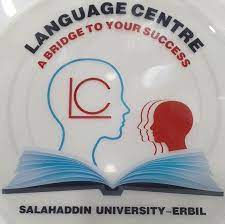 Reading Section  Reading p. 91        (25 marks)7. How many actions Dr. Smythson says we do nowadays hygienic a. 3                b. 4                c. 5                    d.6 8. All the bacteria are good for our life.True             False 9. Children have a very good immune system.  True             False
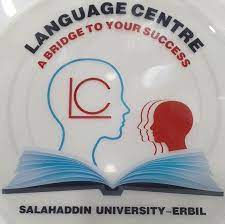 Reading Section  Reading p. 91        (25 marks)10. Mud is good for immune system True             False 11. Mud is helping reduce allergy True             False 12. Choose the BEST title for the text a. Illness and Treatment   b. Children and Mud    c. People and Death   d. Countries and Hospitals
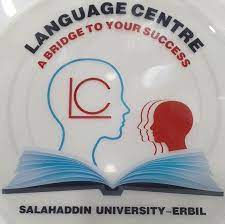 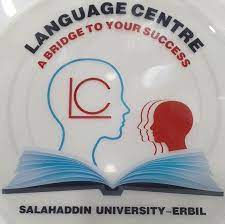 Thanks Questions and Comments